Purchasing
Spring 2019
Fiscal AffairsPurchasing Department Staff
Clen Burton, VP of Fiscal Affairs		ext. 8261

Sonja Blinka, Director		     	    	ext.  8474

Jerri Glenn, Buyer	                            	ext.  8473

Nicole Lloyd, Buyer				ext. 8720

Shipping & Receiving				ext.  8241

Pat Harris, COM Mailroom	        		ext.  8430
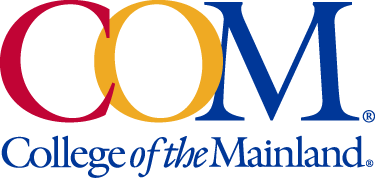 2
Purchasing Department Services
Oversee and manage expenditures of college funds through acquisitions in accordance with the Texas Education Code, other applicable Government Codes and Local Policies adopted by College of the Mainland’s Board of Trustees.

Fixed Asset & Property Management including surplus property disposal

Shipping & Receiving Services

Central Mailroom Services
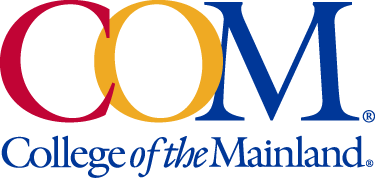 3
Agenda
New & Refresher

Vendor Records

Purchasing & Acquisition Policy
Non-Grant Supplies
Grant Supplies

Services
Standard Service Agreement (SSA)
Professional Services Agreement (PSA)

Purchasing Methods

COM Contracts

Inventory Management

Central Mail/Shipping & Receiving

Website Tools

Information Technology (IT) Purchases

Marketing
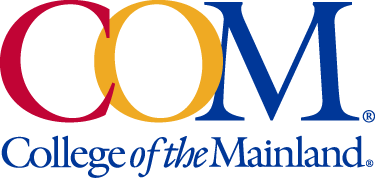 4
New & Refresh
Effective January 1, 2019

Requisitions@COM.edu (NEW)
Shipping@COM.edu (NEW)
Education Department General Administration (EDGAR) Increase $ for three (3) bid threshold (NEW)
Vendor Records & Vendor Processing
W9 or W8 
Conflict of Interest
Approvals
Request for Proposal (RFP) Funding Agreement
Catering/Food Services
Student Center Market
Chick-Fil-A:  Monday through Thursday
      TVB Kiosk 11:00 – 1:00 (pending sales or other campus activities) 
Meeting & Event Planning 
Single Centralized Catering Budget
Lounge Vending Machines
Coffee Machines
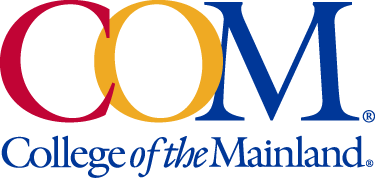 5
Vendor Records
Is the vendor already in Datatel?
Yes
No
New Vendor Request Form
Completed by COM Employee
Is the vendor active in Datatel ?
Conflict of Interest Questionnaire (CIQ)
Completed by Vendor
Yes
No
W-9

Completed by Vendor
See CF Local Policy on Purchasing Supplies or Services
Submit new W-9 to Purchasing
Completed by Vendor
Submit all of the above to Purchasing
Proceed with requisition process
Once Vendor Record is updated: Proceed with requisition process
Once vendor is added: 
Proceed with requisition process
Purchasing & Acquisition Policy CF Local – Non-Grant
Up to $14,999:			One (1) quote
$15,000 and Over:		Three (3) quotes

$50,000 or more:		Coordinate with Purchasing
	Three (3) formal proposals
                           		Board Approval Required 					90 Day Lead Time
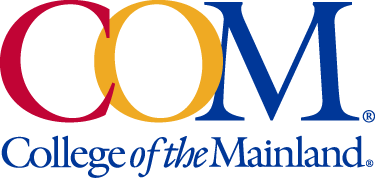 7
Non-Grant Supplies CF Local
$15,000.00 - $49,999.99
$50,000.00 or greater
Coordinate with Purchasing
Less than $15,000.00
Obtain 1 Quote from State Co-op Contract
Obtain 3 Quotes
OR
Obtain 1 Quote
RFQ/RFP  or State Co-op Contract
Enter Requisition
Enter Requisition
BOT Approval
Obtain Approvals
Vendor Compliance Forms
Obtain Approvals
Purchasing
Enter Requisition
Purchasing
Obtain Approvals
8
NEW !
SEND BACK UP DOCUMENTATION TO: Requisitions@com.edu  
MUST INCLUDE REQUISITION NUMBER IN THE SUBJECT LINE
Purchasing
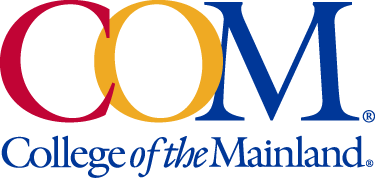 Grants & Grant PurchasingEducation Department General Administrative Regulations (EDGAR)
GRANT COMPLIANCE OFFICER:	Cynthia Pagan, cpagan2@com.edu  
				Institutional Advancement, Suite 16
 	         409-933-8672
Lower thresholds with more stringent requirements

Up to $9,999:			One (1) quote
$10,000 – 49,999:		Three (3) quotes
$50,000 or more:		Coordinated with Purchasing
 				90 Day Lead Time
				Formal RFP/State Coop
				Board Approval Required
$250,000:	 		Price/Cost Analysis
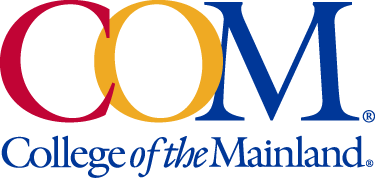 9
Grant Supplies CF Local
$10,000.00 - $49,999.99
Less than $9,999.99
$50,000.00 or greater
Obtain 1 Quote
Coordinate with Purchasing
Obtain 1 Quote from State Co-op Contract
Obtain 3 Quotes
OR
Enter Requisition
RFQ/RFP  or State Co-op Contract
Enter Requisition
BOT Approval
Obtain Approvals
Obtain Approvals
Vendor Compliance Forms
Purchasing
Purchasing
Enter Requisition
Obtain Approvals
NEW !
SEND BACK UP DOCUMENTATION TO: Requisitions@com.edu  
MUST INCLUDE REQUISITION NUMBER IN THE SUBJECT LINE
Purchasing
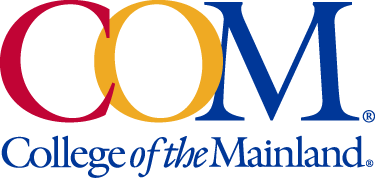 10
SERVICES CF Local
STEP 1
Standard Services Agreement (SSA)
EX: Speaker, Performer, Short-term service            (3 months or less) 
Less than $15,000.00

UNDER $15,000.00
Complete 
Request for Services 
(RFS)
To be completed by COM Employee
Route for Approvals
STEP 2
*After RFS is completed & all approvals have been obtained*
Complete Standard Services Agreement Form
To be completed by COM Employee & Vendor
A. Is vendor in Datatel
 or New Vendor?
See Vendor Records Flow Chart
C. Payment: Once services are complete submit Direct Pay with Invoice to A/P
B. Submit the following to Purchasing: 
RFS Form
SSA Form
New Vendor Request form, W-9, and CIQ if applicable
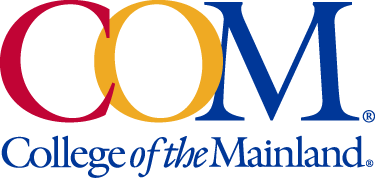 11
SERVICES CF Local
STEP 1
Professional Services Agreement (PSA)
EX: IT Consultant Services (3 months or longer) 
More than $15,000.00

UNDER $15,000.00
Complete 
Request for Services 
(RFS)
To be completed by COM Employee
Route for Approvals
STEP 2
*After RFS is completed & all approvals have been obtained*
Complete Professional Services Agreement Form
To be completed by COM Employee & Vendor
C. Payment: 
Enter requisition for Blanket PO
Obtain Approvals 
Purchasing 
Or submit Direct Pay to A/P
B. Submit the following to Purchasing: 
RFS Form
PSA Form
New Vendor Request form, W-9, and CIQ if applicable
A. Is vendor in Datatel
 or New Vendor?
See Vendor Records Flow Chart
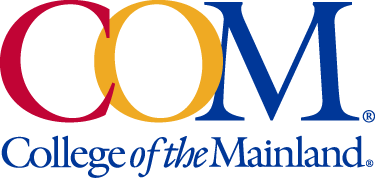 12
Purchasing Methods
1ST   THINGS 1st
Know Your Budget 

Requisition to a Purchase Order (P.O.)
Per quote(s):  Proposal documentation is required to support the Requisition per dollar thresholds in CF Local. Back-up to be submitted to Requisitons@com.edu
Direct Pay:  Food service contracts (College Caterer), Memberships , Professional licensing of employees , Preview materials, Subscriptions & Professional services (attorneys, architects, accountants)
P-CARD:  For non-restricted goods or services as outlined in the P-Card polices and procedures.

Supporting documentation and budget manager approval is ALWAYS required for ALL purchases and payment methods.  
Documentation should always professional and legible.
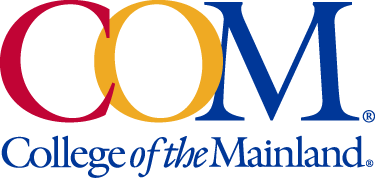 13
Purchasing MethodsPurchase Orders
Standard Purchase Order:  One time purchase for goods or services.

Blanket Purchase Order:  MUST BE FUNDED IN ADVANCE OF GOODS AND SERVICES BEING PURCHASED.  Multiple small dollar purchases of goods or services over an extended period of time with a selected vendor.
IDENTIFY A PERIOD OF TIME (9/1 – 8/31)
NOT TO EXCEED $15,000.00 annually 
LIST OF AUTHORIZED USERS
MANAGED AND TRACKED BY BUDGET MANAGER OR DESIGNEE - Expenditure Tracking & Accountability
Tracking Orders:  
Requisition Inquiries (RINQ)
Purchase Order Inquiries (PINQ)
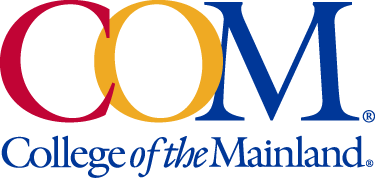 14
College of the Mainland (COM) Contracts
OFFICE SUPPLIES: OFFICE DEPOT
Online Ordering  (User Log-In & Password, Budget Manager, and Budget Code Required)
No Online Furniture Orders 
Paper
Virtual Invoice – Packing Slips/Proof of Delivery MUST be provided to Accounts Payable for payment processing within 1 business day of receipt.

PRINT & COPY SERVICES:  OFFICE DEPOT
User Log-In and Password 
COM and Bookstore Orders
Separate Accounts/Same Log-In 
No Mailing Services
Virtual Invoice - Packing Slips/Proof Of Delivery

BOOKS & INSTRUCTIONAL MATERIALS
Texas Book Company
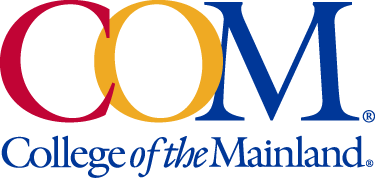 15
College of the Mainland (COM) Contracts
Furniture:  Facility Interiors
       Must coordinate with Purchasing and Facilities

Canon Copier Fleet
Services & Supplies:
Call 713 number located on tag of machine
Maintenance Plan Includes Toner & Staples

Catering
See Catering Guide and Awarded Vendor List on Purchasing Website:  http://www.com.edu/purchasing
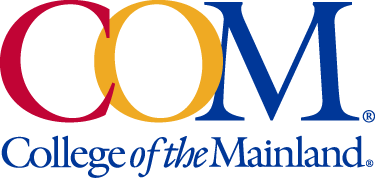 16
Inventory Management
Property Custodian:  Steward of each organization responsible and accountable for the whereabouts of fixed assets within their department.  

Property Transfers:  Property for continued use from one department to another.

Surplus Property:  Property for permanent disposal.

Annual Auction:  Sale of surplus property to the general public for revenue gain to the General Fund.

Property Custodian:  Responsible party (Budget Manager of each individual Department)
Documentation: Property Disposition Form – COM I:/Drive
Facilities Work Order
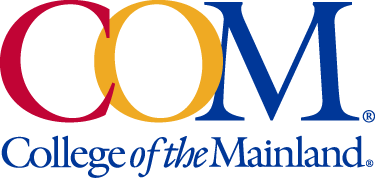 17
Central Mail
Mailroom Hours:  Monday – Friday (9:00 a.m.– 4:00 p.m.)
ALL MAIL must have: 
A return address
All Grants require budget code identification
Regular & Priority Mail:  Monday – Friday, 3:00 p.m. 
Certified Mail:  Must complete the Certified Mail Label
Bulk Mail:  
200 + pieces
Must be uniformed by zip code order from the lowest to highest 
Must be flaps down
Indicate the Exact Count for all Sealed and Postcard
Identified with Permit No. 54 
Must state “Or Current Resident” under the address of the recipient
Must be submitted to the mailroom clerk by 11:00 a.m.
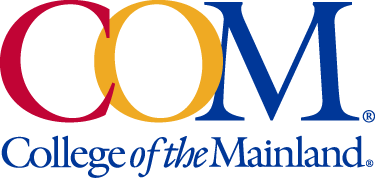 18
Shipping & Receiving
Hours of Operations
Monday – Friday (8:00 a.m. – 5:00 p.m.)

Outgoing Shipments:
Shipping Report Requirements
Grant Budget Codes if applicable

Incoming Shipments:
Proof of Delivery by Signature, E-mail, etc.
Packing Slips  &  Accounts Payable
KNOW WHAT YOU ARE SIGNING FOR
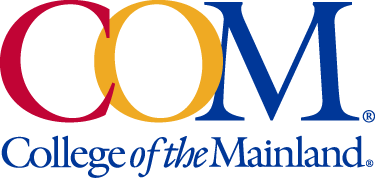 19
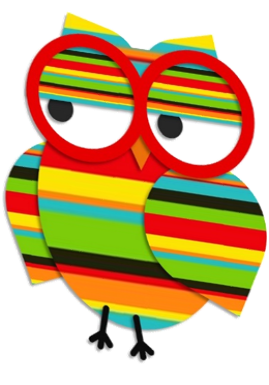 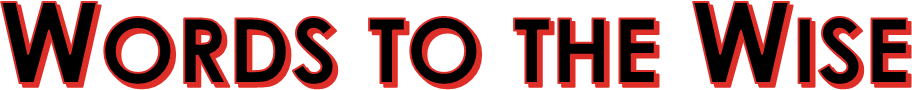 YOU CANNOT BACK DATE A REQUISITOIN…..
Did you receive goods or services without a purchase order?
Kindly, thank the vendor for their donation to COM or tell the vendor to send the invoice to your home address and prepare to pay the bill 

THE COLLEGE IS TAX EXEMPT…..The college will not reimburse tax.

ALWAYS INCLUDE….Shipping and handling as separate Line Item
The cost of shipping and handling WILL be assigned to the associated GL.
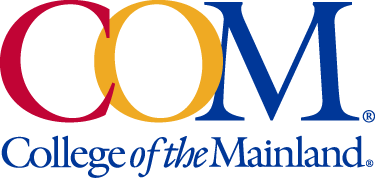 20
Purchasing Website Tools
HTTP://WWW.COM.EDU/PURCHASING
Purchasing Department Website Resource
Request for Professional/Consulting Services
New Vendor Request Form
Standard Service Agreement (SSA)
Professional Services Agreement (PSA)
Department Contacts
External Site for Public Info
Internal Site for Employee Only Access
State Co-Operatives and Inter-Local Contracts
Surplus & Auction Details
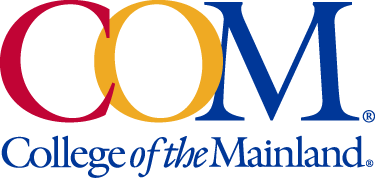 21
Information Technology (IT) Purchases
IT Purchase Request Form:
located on Infocentral (anything but consumables)
"I:\Campus Forms\ITS Forms\ITS-Technology-Purchase-Request-Form.pdf”

IT Standard Equipment List

Information Technology Services evaluation:

Operating system compatibility.
Hardware compatibility.
Integration with existing systems.
Authentication method.
Unique capability of the product
Will additional resources be required to support the product?
Network resource impact.
Licensing (term).
Vendor support.
Training.
Stakeholder product requirements.
Responsible stakeholder determination post deployment.
Responsible budgetary stakeholder.
Installation scope and type.
Projected update frequency.
Competing product comparison.
Projected implementation date.
Technical contacts.
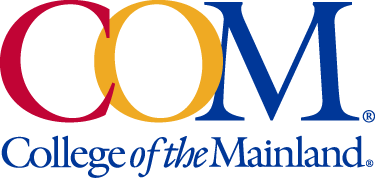 22
Marketing & Public Affairs (MPA)
MPA now pays for:
	• Business cards (250)
	• Nametags (1 per employee)
	• Fact Sheets (500/year)
	• Tri-fold brochures
	• Advertising 

All requested promotional items, signage, and materials requiring the college logo and brand must be routed through the MPA Office.

MPA provides generic promotional items and table drapes for departmental use
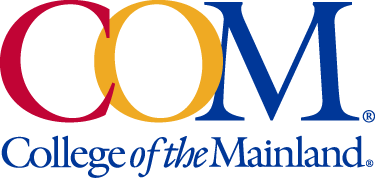 23